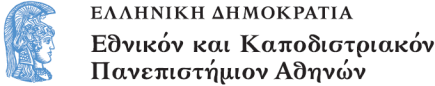 Το Εικονογραφημένο Βιβλίο στην Προσχολική Εκπαίδευση
Ενότητα 7.5: Χρώμα

Αγγελική Γιαννικοπούλου
Τμήμα Εκπαίδευσης και Αγωγής στην Προσχολική Ηλικία (ΤΕΑΠΗ)
Διδακτική Πρακτική
Διδακτική πρακτική:Eυγενία Γρυπάρη.
Bιβλίο: Yamada, Kobi. «Τι μπορείς να κάνεις με μια ιδέα;» / Kobi Yamada. - Αθήνα : Εκδοτικός Οίκος Α. Α. Λιβάνη, 2015. 
Θέμα: Η εμφαντική χρήση του χρώματος.
[1]
Λίγα λόγια για το βιβλίο
Ένα αγόρι συναντά, καθώς περπατά, μία ιδέα. Δεν ξέρει πώς βρέθηκε μπροστά του και η αλήθεια είναι ότι στην αρχή σκέφτηκε να μην πολυασχοληθεί μαζί της. Μέχρι και να την εγκαταλείψει, να την ξεφορτωθεί, σκέφτηκε. Όμως η ιδέα τον ακολουθούσε παντού. Τι θα έλεγαν οι άλλοι γι' αυτόν και την ιδέα του; Έτσι την κράτησε κρυμμένη και δεν είπε τίποτα σε κανέναν. Μα τότε συνειδητοποίησε ότι συνέβαινε κάτι τουλάχιστον μαγικό: όταν η ιδέα βρισκόταν κοντά του, το αγόρι ένιωθε να πλημμυρίζει από ευτυχία.
Ένα καταπληκτικό βιβλίο για τις ιδέες και την αποδοχή του εαυτού μας.
Ανάγνωση βιβλίου
Διαβάσαμε το βιβλίο «Τι μπορείς να κάνεις με μια ιδέα».
Τι είναι μια ιδέα;
Συζητήσαμε για το τι είναι μια ιδέα.
Τι θες να παίξεις είναι μια ιδέα.
Να πας στη θάλασσα είναι μια ιδέα.
Να πας να δείς το φίλο σου είναι μια ιδέα.
Να γίνω αστροναύτης είναι μια ιδέα.
Εμφατική χρήση χρώματος
Συζητήσαμε για το γεγονός ότι η ιδέα στο βιβλίο απεικονίζεται με χρώμα, ενώ όλη η υπόλοιπη σελίδα είναι ασπρόμαυρη.Είπαμε ότι αυτό συμβαίνει για έμφαση, δηλαδή για να προσέχει ο αναγνώστης την ιδέα πιο πολύ από οτιδήποτε άλλο.
Παραδείγματα
Τo βιβλίο δίνει την ευκαιρία να ασχοληθούμε με το χρώμα και το πώς λειτουργεί σε αντίθεση με ένα ασπρόμαυρο φόντο.
Δείχνουμε κάποιες σχετικές φωτογραφίες.
Εφαρμογή (1/2)
Mοιράζουμε στα παιδιά φύλλα A4 με έτοιμα εκτυπωμένα σχέδια τύπου «coloring pages», δηλαδή σελίδες έτοιμες για να χρωματιστούν. Οι σελίδες αυτές φιλοξενούν μια μεγάλη ποικιλία από αφηρημένα σχέδια και γραμμές , όλα ασπρόμαυρα.
Εφαρμογή (2/2)
Ζητάμε από τα παιδιά να βρούν ένα αντικείμενο/σχέδιο που να τους αρέσει και να εστιάσουν και να ζωγραφίσουν μόνο αυτό.
Οι δικές μας ιδέες (1/3)
Συζητάμε ότι οι ιδέες βρίσκονται στο μυαλό μας. Έπειτα σε ένα περίγραμμα κεφαλιού ζητούμε από τα παιδιά να μην ζωγραφίσουν τα χαρακτηριστικά του προσώπου. Στη θέση τους δημιουργούμε μια ωραία ιδέα.
Οι δικές μας ιδέες (2/3)
Αγάπη για το χιόνι και έναν χιονάνθρωπο.
Μια μέρα στη θάλασσα.
Οι δικές μας ιδέες (3/3)
Να φάω παγωτό.
Βουτιά στην πισίνα.
Χρηματοδότηση
Το παρόν εκπαιδευτικό υλικό έχει αναπτυχθεί στο πλαίσιο του εκπαιδευτικού έργου του διδάσκοντα.
Το έργο «Ανοικτά Ακαδημαϊκά Μαθήματα στο Πανεπιστήμιο Αθηνών» έχει χρηματοδοτήσει μόνο την αναδιαμόρφωση του εκπαιδευτικού υλικού. 
Το έργο υλοποιείται στο πλαίσιο του Επιχειρησιακού Προγράμματος «Εκπαίδευση και Δια Βίου Μάθηση» και συγχρηματοδοτείται από την Ευρωπαϊκή Ένωση (Ευρωπαϊκό Κοινωνικό Ταμείο) και από εθνικούς πόρους.
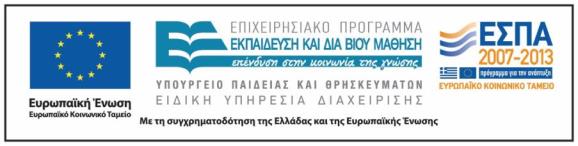 Σημειώματα
Σημείωμα Ιστορικού Εκδόσεων Έργου
Το παρόν έργο αποτελεί την έκδοση 1.0.
Σημείωμα Αναφοράς
Copyright Εθνικόν και Καποδιστριακόν Πανεπιστήμιον Αθηνών, Αγγελική Γιαννικοπούλου 2016. Eυγενία Γρυπάρη, Αγγελική Γιαννικοπούλου. «Το Εικονογραφημένο Βιβλίο στην Προσχολική Εκπαίδευση. Εικόνα. Χρώμα. Τι μπορείς να κάνεις με μια ιδέα;». Έκδοση: 1.0. Αθήνα 2016. Διαθέσιμο από τη δικτυακή διεύθυνση: http://opencourses.uoa.gr/courses/ECD5/.
Σημείωμα Αδειοδότησης
Το παρόν υλικό διατίθεται με τους όρους της άδειας χρήσης Creative Commons Αναφορά, Μη Εμπορική Χρήση Παρόμοια Διανομή 4.0 [1] ή μεταγενέστερη, Διεθνής Έκδοση. Εξαιρούνται τα αυτοτελή έργα τρίτων π.χ. φωτογραφίες, διαγράμματα κ.λπ.,  τα οποία εμπεριέχονται σε αυτό και τα οποία αναφέρονται μαζί με τους όρους χρήσης τους στο «Σημείωμα Χρήσης Έργων Τρίτων».
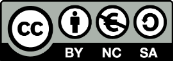 [1] http://creativecommons.org/licenses/by-nc-sa/4.0/ 

Ως Μη Εμπορική ορίζεται η χρήση:
που δεν περιλαμβάνει άμεσο ή έμμεσο οικονομικό όφελος από τη χρήση του έργου, για τον διανομέα του έργου και αδειοδόχο.
που δεν περιλαμβάνει οικονομική συναλλαγή ως προϋπόθεση για τη χρήση ή πρόσβαση στο έργο.
που δεν προσπορίζει στον διανομέα του έργου και αδειοδόχο έμμεσο οικονομικό όφελος (π.χ. διαφημίσεις) από την προβολή του έργου σε διαδικτυακό τόπο.

Ο δικαιούχος μπορεί να παρέχει στον αδειοδόχο ξεχωριστή άδεια να χρησιμοποιεί το έργο για εμπορική χρήση, εφόσον αυτό του ζητηθεί.
Διατήρηση Σημειωμάτων
Οποιαδήποτε αναπαραγωγή ή διασκευή του υλικού θα πρέπει να συμπεριλαμβάνει:
το Σημείωμα Αναφοράς,
το Σημείωμα Αδειοδότησης,
τη δήλωση Διατήρησης Σημειωμάτων,
το Σημείωμα Χρήσης Έργων Τρίτων (εφόσον υπάρχει),
μαζί με τους συνοδευτικούς υπερσυνδέσμους.
Σημείωμα Χρήσης Έργων Τρίτων
Το Έργο αυτό κάνει χρήση των ακόλουθων έργων:
Εικόνα 1: Εξώφυλλο του βιβλίου «Τι μπορείς να κάνεις με μια ιδέα;» / Chris Haughton · μετάφραση Αντώνης Παπαθεοδούλου · εικονογράφηση Chris Haughton. - 1η έκδ. - Καλαμάτα : Κόκκινο, 2015.